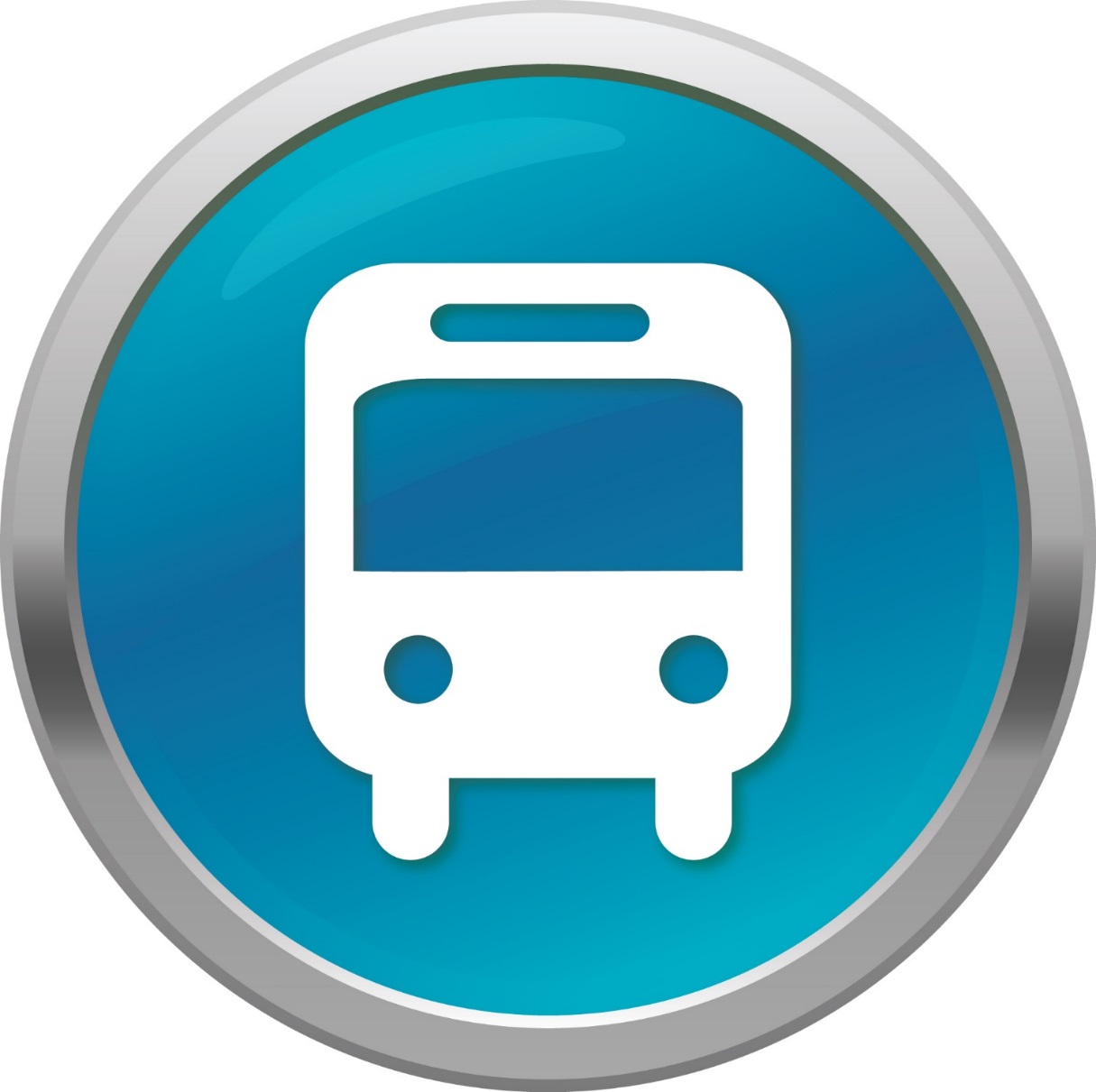 South County Transit
April 26, 2017
AGENDA ITEM:		A-1	TOPIC:  			Administrator’s Report				Recommendation:  	Accept as Information PRESENTED BY:		Geoff Straw
Operations
Driver’s Forum on March 14 :-Possible schedule revisions to Rts 27/28 from Ramona Garden-Rt 21 possible use Halcyon or Brisco vs Grand from WalMart-Address early departures on all routes
Operations
-Consider re-routing Rt 27 from ECR to Branch-Issue of riders exhibiting strong odors-GFI had trouble with new SCT fare-cards
Operations
Driver Appreciation Day on March 17

	-Bagels & Coffee for drivers

	-Admin staff rode buses

	-Collected feedback from riders
Marketing & Service Planning
SBCAG leading the Santa Maria to SLO Public Transportation Connections Study

	-On bus surveys on April 25th

	-Study will take 12 months
Finance & Administration
APC system achieved FTA Certification
More accurate rider counts

SCT 167,211 riders through March 31
13.7% decline (fares & fuel)
FRR is 11.65% 
Remains below TDA required 20%
Finance & Administration
Comparing March 2016 to March 2017
SCT-only: 63% in 2016 vs 56.3% in 2017
SCT-only Day Pass: 10.3% of total
Day passes eliminated free transfers
Day Passes or Cash: 48.8% in 2016 vs. 43.3% in 2017
Use of Regional 31-Day Pass: Increased from 9.2% to 16.8%
Finance & Administration
Total operating expenditures at 70.6% (75% of the fiscal year)

Amended SCT JPA

Was not awarded Caltrans Planning Grant 
Seek FTA funds to conduct SRTP in 2018

SB1 Discussion
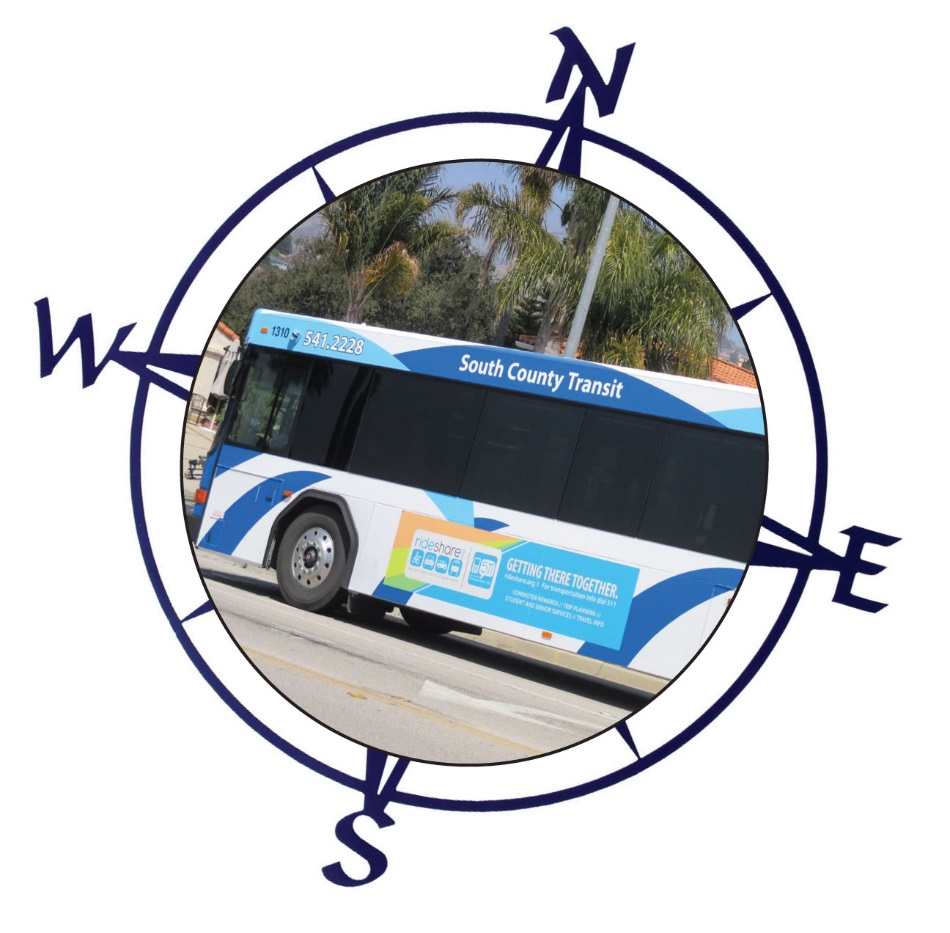 South County Transit
Fiscal Year 2017/2018
Projected Five Year Capital Budget
April 26, 2017
OPERATING REVENUE SOURCES
Fund Balance                  $45,820
Interest		   $7,370
Local (LTF)		   $441,640
LCTOP			   $134,420
County	 (Avila)		 $57,060
Fares                        	 $154,420
Federal		 $562,020
LOCAL TRANSIT FUNDS
CAPITAL REVENUE SOURCES
Federal:            $129,080
Local (STA):            $71,500
35.6%
64.4%
ADMINISTRATION & SERVICE DELIVERY
Contingency 	        $13,850
Fuel  		        $199,280
Insurance 	        $171,120
Salaries/Benefits	        $611,270
Maintenance  	          $197,550
RTA Staff Time	          $119,270
Other		          $56,180
Property Rental             $30,600
VEHICLE CAPITAL EXPENDITURES BY SERVICE TYPE